静かなる戦争の為の沈黙の兵器
５）陽動作戦
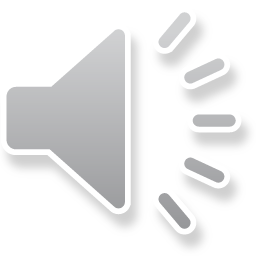 ・混乱あれば利益あり、
　　　　　　　　さらなる混乱あればさらなる利益あり
  一般原則は、混乱あれば利益あり、である。
さらなる混乱あれば、さらなる利益あり、である。
それ故、最上のアプローチは問題を作り出し、その解決を示す事である。
＜陽動作戦‥基礎戦略＞
陽動作戦
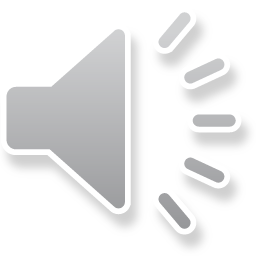 ・一般大衆に経済学と他のエネルギー科学との関係を
　　　　　　　　　　　　　　　　　　学ばせてはならない
  このような［世界経済を管理する］王者となるべく、我々は少なくとも一つの目標は達成しなければならない。
すなわち、一般大衆に、経済学と他のエネルギー科学との論理的・数学的な関係或はその知識を適用する事を学ばせ無い事である。
＜要約＞
陽動作戦
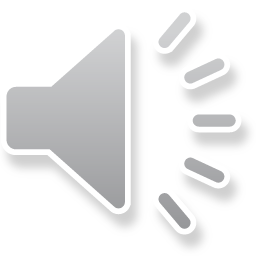 ・先進的に見える不必要な経済学書を氾濫させる
  経済理論上の問題は極めて容易にエレクトロニクス上の問題に置き換えて処理し、その結果を経済に戻す事が出来たので、最終的には、必要な経済用語を翻訳する手引き書が一冊あればいいというだけとなった。
その他の事は、数学とエレクトロニクスの通常の研究から得る事が出来た。
この事は、先進的に見える不必要な経済学書を氾濫させ、プロジェクトの機密を守る事を容易にさせる。
＜経済的モデル＞
陽動作戦
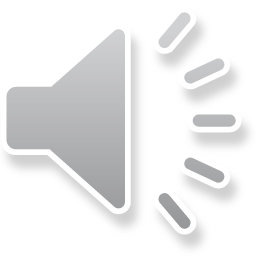 ・実際には少しも重要で無い事に大衆の気をそらせる
  新種の個人的プログラマ／経済人が、一九四八年にハーバード大学が始めた作業の結果に気づくのは時間の問題である。
彼らが気づいた事について一般大衆とコミュニケート出来る速さは、ひとえに、我々が如何に効果的にメディアをコントロールし、教育を破壊し、実際には少しも重要でない事に大衆の気をそらせるかにかかっている。
＜要約＞
陽動作戦
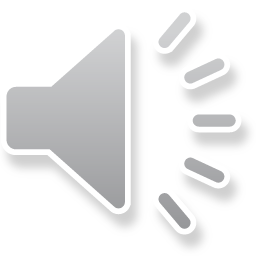 ・機密を保護する単純な方法は大衆を重要でないことに引きつけておくことである 
  沈黙の兵器の機密を保護し、大衆コントロールを勝ち取る最も単純な方法は、一方で大衆には基礎的なシステム原則を知らしめない様にし、他方で大衆を混乱させ 、無秩序にさせ、本当は少しも重要で無い事に引きつけ続けておくべきだという事は、経験にてらして証明されてきた。この事は、次の事によって達成される。　　　　　　　　すなわち・・　
（１）公共教育では、数学、論理学、システム設計ならびに 経済学などは程度の低いプログラムを植えつけ、技術的創造を妨げる事によって 、彼らの精神を武装解除させ、精神的行動をサボタージュさせる。
（２）次の事によって、彼らの感情を解放してやり、彼らの我がまま勝手と、感情的・肉体的な活動の中に放縦さを増してやる。
　１　メディア・・特にテレビと新聞・・を通じて、セックス、暴力と戦争を集中砲　　火で浴びせ続け、毅然と立ち向う感情を軟化させる（心的・感情的にレイプする）。
　２　彼らが欲するものを与えて・・過剰に・・思考に「カロリーが高いがまずい食品」・・彼らが真に必要とするものを奪いとる。
　３　歴史や法律を書き変え、大衆を変質者が作り出したものの虜にさせる。 この様にしてこそ、彼らの目や心を、その人間にとって必要な事よりも、自分とは無関係なでっち上げた物事へ逸らさせる事が出来る。
＜陽動作戦‥基礎戦略＞
陽動作戦
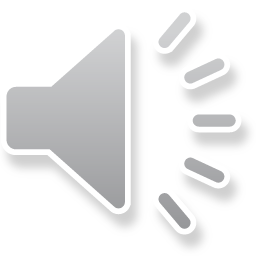 ・陽動作戦を要約すれば…
・メディア⇒　成人大衆の関心を真の社会問題から逸らさせ、少しも重要で無い事に縛りつけ続けよ。
・学校⇒　青年大衆には、真の数学、真の経済学、真の法律ならびに真の歴史については無知のままにさせ続けよ。
・娯楽⇒　大衆娯楽は小学校六年の水準以下に留め続けよ。
・労働⇒　大衆を、考える時間も無い程、忙しく、忙しく、ひたすら忙しくさせ続けよ。
他の動物共々に農場に戻れ、である。
＜陽動作戦の要約＞
陽動作戦
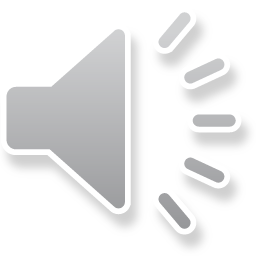 お疲れ様でした。
次は、６）破壊と支配です。
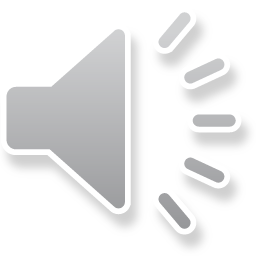